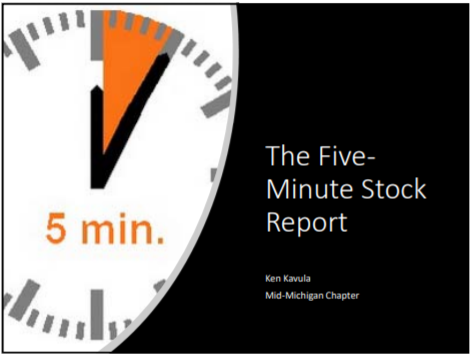 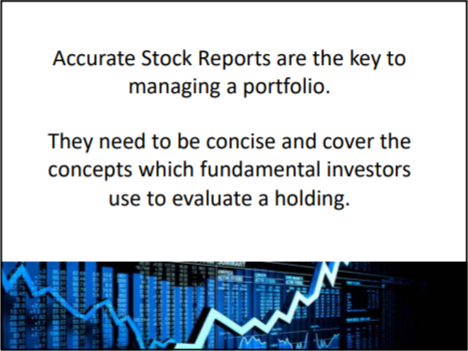 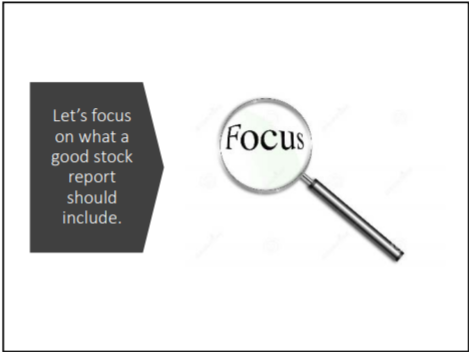 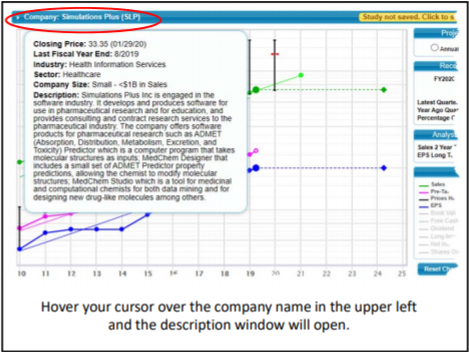 Start with a brief          description of a company and a very brief overview of its products 
or services.  Keep this part of the report to 45 seconds  or less.  
Use the thumbnail      description from BI      tools as a reference    point, but don’t read it to the audi-ence.  Use your own words and comfortable vocabulary.
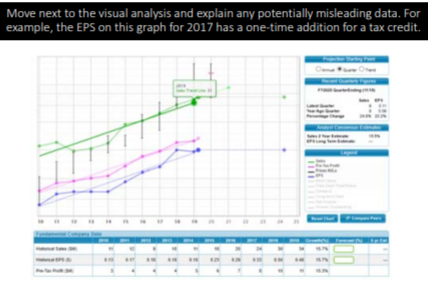 Your company explana-tion should have already included  how it makes money.  This company    introduction should  leaddirectly into an additional 30 seconds of how the  company will continue tobe profitable.  Is it grow-ing stores  or geographicfootprint? Is it expandingwithin its historic territory or changing the mix of   things it sells or services it provides?  These are 
the kinds of things you’re looking for to support this concept.
•Your next step is to make some judgment calls based on real data.  It’s not the time to report a single set of judgment values from a single     source.  Use many  sources to develop                reasonable sales and EPS projections.                         

•You can find sales and/or earnings projections in many financial sources  including the Value  Line Report, Morningstar Report, CFRA Report, company  investor presentations or earnings     reports from its website, one or two reliable      internet sources and any proprietary material  you can find. 
•Refrain from using data based solely on tech- nical indicators.  We are  fundamental investors and base our judgments mainly on sales,           earnings, and  profit margins.
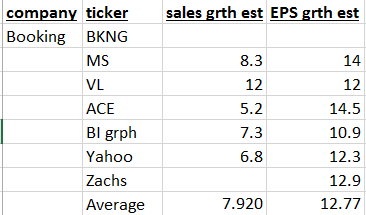 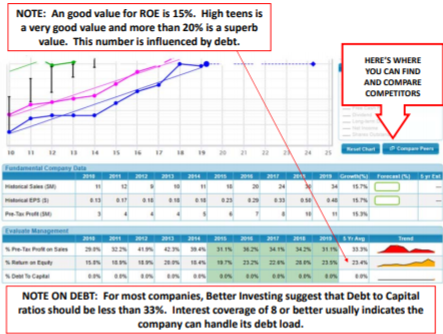 Move next to SSG Evaluate Management section.
   •You should be pointing out    trends, anomalies and how     the company fares compared to our benchmarks.   

•If debt seems high,introduce interest coverage.  You can easily find the value   on the company’s Morningstar report. 
•Check out a competitor or       two,  especially when               examining Pre‐Tax Profit on     Sales.
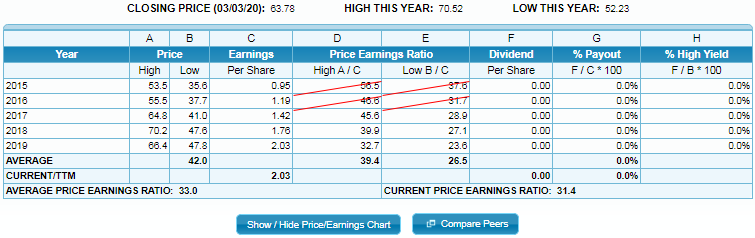 You should be about 3 to 3.5 minutes into your presentation by this point. 

Move to the second   tab and remark         about trends in  Columns D and E in Section 3.  

Also note whether a  dividend is being paid and, if so, whether there is a trend in the payout ratio.
Be sure to point out the comparison between the current P/E and the 5‐year average P/E.
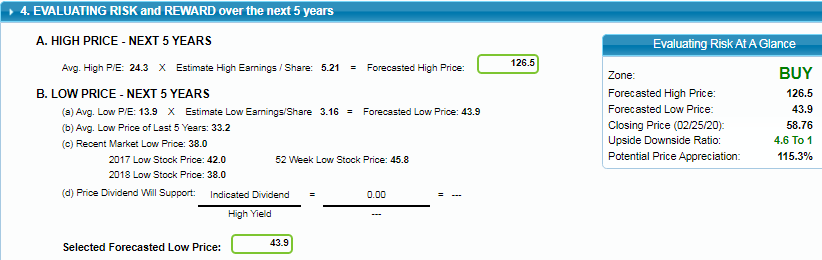 Report your P/E judgments and provide your rationale.  It’s probably not enough to just say I want to be conservative.  You must be reasonable to get an accurate SSG.
I recommend pressing the button directly  below the Zoning section to display this graphic.
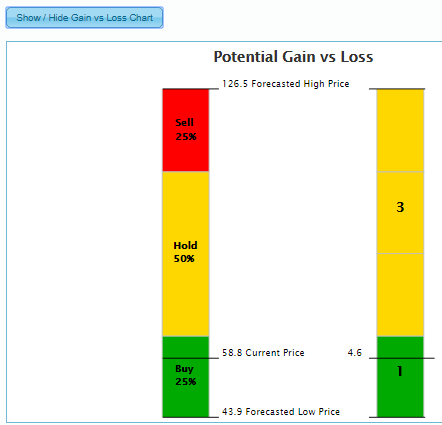 IF THINGS HAVE GONE WELL, YOU SHOULD NOW HAVE 15‐ 30 SECONDS TO WRAP UP!
For me, Section 5 is the reason I do an SSG in the first place!
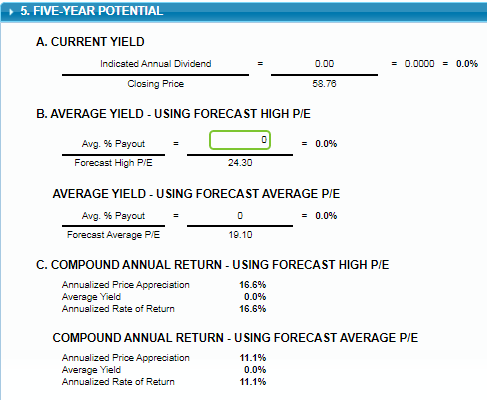 Remark on the current yield if the company pays a dividend.  Characterize the return as somewhere between the two reported values. Be sure to characterize  the return compared to what you should expect from the size company in the  study.  I should expect better than 12% from this very small company.
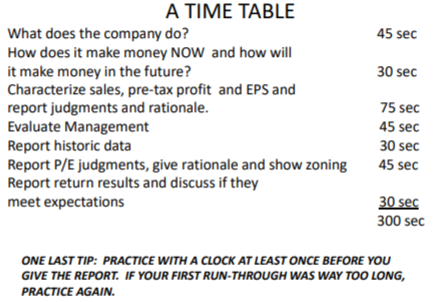